ADAY ÖĞRETMENDEĞERLENDİRME TOPLANTISI İbrahim KILIÇAday Öğretmen Yetiştirme Süreci İl Koordinatörü
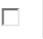 GENEL AMAÇLAR
BU PROGRAMIN UYGULANMA SÜRECİNE KATILAN ADAY ÖĞRETMENLER
Bir dersin ön hazırlık, işleniş ve değerlendirme süreci hakkında bilgi edinir.

Ders materyali hazırlama ve kullanma sürecini izler ve katılır.
Öğrenme ve öğretme süreçleri ile ilgili problem alanlarını tanır ve çözümüne yönelik kanaat edinir.

Eğitim ortamları ve yönetim süreçlerinin işleyişi hakkında bilgi edinir.

Okul içi eğitim faaliyetleri ve sosyal kültürel etkinliklerin uygulanma süreçlerini tanır.

Görev yapacağı eğitim çevresini tanır ve sosyal yapısını bilir.
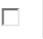 GENEL AMAÇLAR
Eğitim ve öğretim süreçlerinde yer alan paydaş kurumlar ve işleyişleri hakkında bilgi sahibi olur.

Mesleki gelişimin ve eğitim tecrübelerinin paylaşılmasının önemini fark eder.

Sosyal sorumluluk projeleri ve gönüllülük esaslı faaliyetlerin farkında olur.

Eğitim ve öğretim süreçleri ve okul dışı faaliyetler ile ilgili izleme ve değerlendirme raporu hazırlama becerisi kazanır.
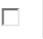 SÜRECİN UYGULANMASI
Yetiştirme sürecinde bulunan aday öğretmen günde 8 saat görevde olacak,  ders ve diğer görevleri dışındaki sürede adaylık eğitimiyle ilgili faaliyetlerini sürdürecektir. 

Bu sürede aday öğretmene fiili olarak girmiş olduğu dersler dışında, yetiştirme süreci kapsamındaki faaliyetler için herhangi bir ücret ödenmeyecektir. 

Bakanlıkça hazırlanan formlar okullar ve danışman öğretmenler tarafından kendi okul, sınıfı ve çevre şartlarına göre uyarlanarak kullanılabilecektir.
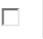 SÜRECİN UYGULANMASI
Aday öğretmenler, 2016-2017 eğitim öğretim yılında yapılacak olan Yetiştirme Sürecinde, bağımsız olarak ders, etüt, nöbet vb. görevler alacaktır. 

Bu süreç, eğitim kurumu yöneticisi ve danışman tarafından adaya verilecek çalışma programı doğrultusunda gerçekleştirilecektir.
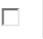 DERS İÇİ FAALİYETLER
Eğitim öğretim döneminde, aday öğretmenler “Ders Planlama Hazırlık ve Değerlendirme”(144 saat) faaliyetlerini adaylık eğitimi süresince fiilen girdikleri derslerde ve bu derslere hazırlık safhasında gerçekleştireceklerdir. 

Rehberlik Araştırma Merkezlerine atanan aday öğretmenler izleme ve uygulama faaliyetlerini bu kurumlarda gerçekleştireceklerdir. 

Aday öğretmen, süreç içerisinde danışman öğretmenin rehberliğinde derse ön hazırlık (planlama), ders materyali geliştirme, ölçme değerlendirme aracı hazırlama çalışmalarına vakit ayırır.
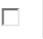 DERS İÇİ FAALİYETLER
Aday öğretmen aşağıdaki etkinlikleri danışman öğretmenin rehberliğinde gerçekleştirir. 

Bir ders planı hazırlar.

Dersiyle ilgili uygun materyal geliştirir.

Aday öğretmen atandığı okulda göreve başladığı andan itibaren dersine girer. 

Danışman öğretmen gözlediği dersle ilgili gözlem formlarını doldurur ve ders sonunda aday öğretmenle işlenen dersin değerlendirmesini yapar.

 Dersiyle ilgili uygun ölçme araçları geliştirir.
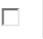 DERS İÇİ FAALİYETLER
Aynı ilçede veya eğitim bölgesinde görev yapan ve aynı branşlarda olan aday öğretmenler belirli periyotlarla bir araya gelerek ortak komisyon/atölye çalışmaları ile ön hazırlık ve değerlendirme süreçlerinde yaptıkları çalışmaları paylaşırlar. 
 
Bu çalışmaya danışman öğretmenler sırasıyla başkanlık ederler.
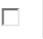 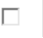 DERS İÇİ FAALİYETLER
Eğitim öğretim döneminde, aday öğretmenler “Ders uygulaması (90 saat) faaliyetlerini adaylık eğitimi süresince fiilen girdikleri derslerde ve bu derslere hazırlık safhasında gerçekleştireceklerdir. 

Danışman öğretmenler haftada en az 2 (iki) saat aday öğretmenin sınıfında ders uygulamasını izleyecektir.
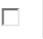 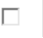 DERS İÇİ FAALİYETLER
DANIŞMAN ÖĞRETMENLER TARAFFINDAN DOLDURULACAK FORM 4-A
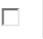 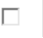 Danışman Öğretmen
DERS İÇİ FAALİYETLER
DANIŞMAN ÖĞRETMENLER TARAFFINDAN DOLDURULACAK FORM 4-A
KUTULARA ÇENTİK ATILACAK
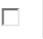 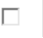 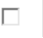 DERS İÇİ FAALİYETLER
Yetiştirme sürecinde aday öğretmenler, çalışma programı çerçevesinde haftada 2 (iki) saat ‘ders izleme’ uygulaması yapacaktır. (FORM 3)

Bunun için okulunda önce danışman öğretmeninin, sonra kendi branşındaki diğer öğretmenlerin daha sonra ise okuldaki diğer branştaki öğretmenlerin dersini izleyecektir.
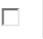 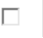 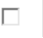 DERS İÇİ FAALİYETLER
ADAY ÖĞRETMEN DERS İZLEME FORMU FORM3
Aday Öğretmen
Tarih
                                                                                                                                                      İmza 
   Adı Soyadı
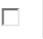 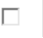 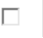 DERS İÇİ FAALİYETLER
Aday öğretmen danışman öğretmen rehberliğinde danışman öğretmeninin ve diğer öğretmenlerin dersini izler, ilgili formları doldurur ve ders sonunda gözlemde bulunduğu sınıfın öğretmeniyle izlediği dersin değerlendirmesini yapar. 

Aday öğretmenler, kendi okulunda ders izleme süresinde farklı branşlardaki öğretmenlerin derslerinde de gözlemlerde bulunur. 

Bu dersin kaç saat olacağını danışman öğretmeni ve okul müdürü belirler.
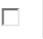 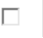 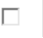 OKUL İÇİ FAALİYETLER
Yetiştirme sürecinde aday öğretmenler, çalışma programı çerçevesinde haftada 4 (dört) saat ise ‘okul içi gözlem ve uygulamalar’ yapacaktır. 

Aday öğretmen, öğretmenler kurulu, zümre öğretmenler kurulu, şube öğretmenler kurulu, rehberlik hizmetleri yürütme kurulu, öğrenci davranışlarını izleme kurulu, disiplin kurulu, okul aile birliği toplantısı, anma ve kutlama komisyonu, sosyal etkinlik ve kulüp çalışmaları, satın alma, muayene ve teslim alma komisyonu, servis denetimi, kantin denetimi, yetiştirme kursları gibi okuldaki bütün kurul ve komisyonları izler.
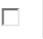 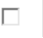 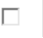 OKUL İÇİ FAALİYETLER
Okul yerleşkesinde yer alan bütün birim ve bölümleri tanır ve işleyişi hakkında bilgi sahibi olur (Pansiyonu olmayan okullarda görev yapan aday öğretmenler en az 1 gün pansiyonlu bir okulda gözlem yaparlar).
 
Okul içi birimlerdeki toplantılarda aktif görev alır.

Okul gelişimiyle ilgili saha çalışması yapar ve önerilerini de kapsayan rapor hazırlar.

Anma, kutlama, sosyal etkinlik, gezi vb. çalışmalarda görev alır.
Dönem sonu iş ve işlemlerinde aktif olarak görev alır.
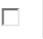 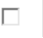 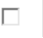 OKUL DIŞI FAALİYETLER
Aday öğretmen haftada 4 (dört) saat ‘okul dışı faaliyetlere katılacak olup, il/ilçe milli eğitim müdürlükleri bu konuda öğretmenlere kılavuzluk yapacaktır.
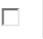 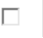 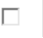 OKUL DIŞI FAALİYETLER
Aday öğretmen yaşadığı şehirdeki müzeler, tarihî eserler, coğrafi mekânlar, ören yerleri, turistlik mekânlar vb. kurum ve alanları tanır, bu mekânların yetkilileriyle eğitim öğretim amaçlı iş birliği imkânlarını araştırır.

Atandığı il ile ilgili maddî, manevi ve sözel-kültürel değerler, demografik özelliklere ilişkin dosya/sunum hazırlar 

Aday öğretmen bu kapsamda yaptığı her tür faaliyetle ilgili ekte yer alan ilgili formu doldurur ve dosyasına koyar
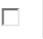 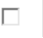 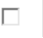 OKUL DIŞI FAALİYETLER
Valilik, kaymakamlık, belediye başkanlığı, il/ilçe millî eğitim müdürlüğü gibi kurumların işleyişi hakkında bilgi edinir. Mümkün olan durumlarda mülki ve idari amirlerle tanışır ve tecrübelerinden istifade eder. 

Bu faaliyetler il/ilçe milli eğitim müdürlüklerinin koordinasyonunda grup faaliyetleri olarak yürütülecektir.
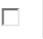 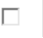 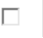 OKUL DIŞI FAALİYETLER
İl veya ilçesinde bulunan rehberlik ve araştırma merkezleri (RAM), bilim ve sanat merkezleri (BİLSEM),  halk eğitim merkezleri (HEM)  gibi farklı eğitim kurumları ve okul türlerinde gözlem yapar ve işleyiş farklılıkları hakkında bilgi sahibi olur. 

Bu faaliyetler il/ilçe milli eğitim müdürlüklerinin koordinasyonunda grup faaliyetleri olarak yürütülecektir.
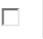 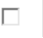 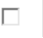 OKUL DIŞI FAALİYETLER
Emekli öğretmenler ve eğitime gönül vermiş şahıslarla bir araya gelerek tecrübelerinden istifade eder.

Bu faaliyetler il/ilçe milli eğitim müdürlüklerinin koordinasyonunda grup faaliyetleri olarak yürütülecektir.
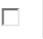 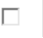 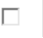 OKUL DIŞI FAALİYETLER
Topluma hizmet uygulamaları çerçevesinde çevresindeki gönüllü kuruluşları tanır ve gönüllü çalışmalarda görev alır.
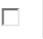 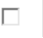 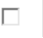 OKUL DIŞI FAALİYETLER
Üniversiteler, alanıyla ilgili kuruluşlar, halk eğitim merkezleri, özel kurumlar ve STK'ların mesleki, sosyal ve kişisel gelişimine katkı sağlayacak imkânlarını tanır. 

Bilimsel toplantılara katılır. (Konferans, sempozyum, panel vb. etkinliklere dinleyici olarak katılma veya bildiri ve poster sunma)
Sanatsal etkinliklere katılır. (Sergi, tiyatro, sinema, vb. sanatsal etkinliklerden haberdar olur ve katılır.) 

Bireysel olarak mesleki ve kişisel gelişim becerisi kazanmaları için il/ilçe milli eğitim müdürlükleri gerekli araştırma ve duyuruları yapar
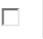 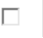 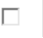 OKUL DIŞI FAALİYETLER
ADAY ÖĞRETMEN YETİŞTİRME SÜRECİ OKUL DIŞI FAALİYETLER DEĞERLENDİRME FORMU
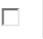 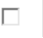 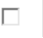 OKUL DIŞI FAALİYETLER
Yetiştirme programı süresince eğitim ve öğretmenlikle ilgili örnek kitap listesinden okuduğu kitapları eleştirel bir gözle değerlendirerek, bu kitapların kişisel ve mesleki gelişimine katkılarıyla ilgili düşüncelerini kitap okuma değerlendirme formuna yazarak değerlendirir.
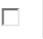 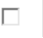 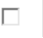 OKUL DIŞI FAALİYETLER
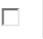 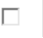 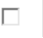 OKUL DIŞI FAALİYETLER
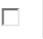 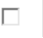 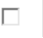 OKUL DIŞI FAALİYETLER
ADAY ÖĞRETMEN YETİŞTİRME SÜRECİ KİTAP DEĞERLENDİRME FORMU (FORM 5)
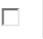 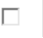 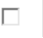 OKUL DIŞI FAALİYETLER
Yetiştirme Programı süresince eğitim ve öğretmenlikle ilgili örnek film listesinden izlediği filmlerin kişisel ve mesleki gelişimine katkılarıyla ilgili düşüncelerini film izleme/değerlendirme formuna yazarak değerlendirir.
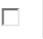 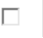 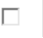 OKUL DIŞI FAALİYETLER
ÖRNEK FİLM LİSTESİ 
(Alfabetik Sırayla)	
3 Idiots
AmericanTeacher
Asyanın Kandilleri (Belgesel)
Batıya Doğru Akan Nehir (Belgesel)
Billy Elliot
Birinci Sınıf / The First Grader
Can Dostum / Good Will Hunting
Canım Öğretmenim / Monsieur Lazhar
Hababam Sınıfı (1975)
Hababam Sınıfı Dokuz Doğuruyor (1979)
Hababam Sınıfı Güle Güle (1981)
Hababam Sınıfı Sınıfta Kaldı (1976)
Hababam Sınıfı Tatilde (1978)
Hababam Sınıfı Uyanıyor (1977)
İki Dil Bir Bavul
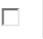 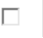 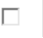 OKUL DIŞI FAALİYETLER
İmparatorlar Kulübü
Kara (Black)
Kara Tahta / Takhtesiah (Blackboards)
Koro / LesChoristes
Kör Nokta
Olmak ve Sahip Olmak / Être et Avoir / To Be and To Have
Ölü Ozanlar Derneği / Dead Poets Society
Özgürlük Yazarları
Patch Adams
Sevgili Öğretmenim / Mr. Holland’s Opus
Sınıf / EntreLesMurs (The Class)
Süpermen’i Beklerken / Waiting For Superman
Tepetaklak Nelson / Half  Nelson
The Blindside
Yerdeki Yıldızlar / Taare Zameen Par
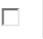 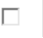 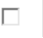 OKUL DIŞI FAALİYETLER
ADAY ÖĞRETMEN YETİŞTİRME SÜRECİ FİLM İZLEME VE DEĞERLENDİRME FORMU (FORM 6)
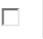 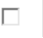 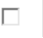 ÖLÇME VE DEĞERLENDİRME
Aday öğretmen okul içi ve okul dışı faaliyetler kapsamında yapılan çalışmalarda izleme, ölçme ve değerlendirme sürecinin sağlıklı bir şekilde yürütülebilmesi amacıyla okul içi ve okul dışı her tür faaliyeti ile ilgili standart formları doldurur.  

Bakanlıkça hazırlanan formlar okullar ve danışman öğretmenler tarafından kendi okul, sınıfı ve çevre şartlarına göre uyarlanarak kullanılabilecektir. 

Bu çalışmalara ait diğer belge ve materyallerle birlikte bu formlar kişisel ve mesleki gelişim dosyasında saklanır. 

Bu dosya Performans Değerlendirme sürecinde ve sözlü sınavda veri olarak kullanılabilir.
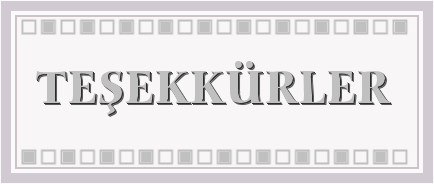 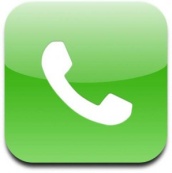 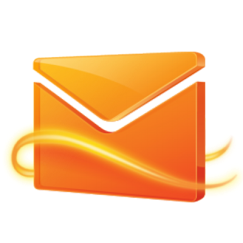 ibrahimbilsem@hotmail.com
danismanogretmen@hotmail.com
İbrahim KILIÇ

AÖYS İl Koordinatörü
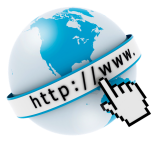 Web: www.ibrahimkilic.org
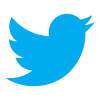 https://twitter.com/ibrahimbilsem
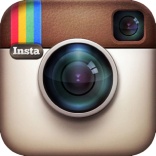 https://www.instagram.com/ibrahim.kilic.sivas
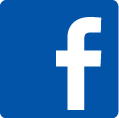 www.facebook.com/ibrahim.kilic.sivas
 www.facebook.com/ibrahimbilsem
34